Aqueous extract from a hemp agrimony – evaluation of the cytotoxic effect on the human brain glioblastoma cells
Wojciech Żwierełło1, Marta Skórka-Majewicz1, Justyna Antoniewicz2, Daniel Styburski1, Agnieszka Maruszewska3,4
1. Department of Medical Chemistry, Pomeranian Medical University in Szczecin, Powst. Wlkp. 72, Szczecin 70-111, Poland
2. Department of Human Nutrition and Metabolomics, Pomeranian Medical University in Szczecin, Broniewskiego 24, Szczecin 71-460, Poland
3. Institute of Biology, University of Szczecin,  3c Felczaka  St., Szczecin 71-412, Poland
4. Molecular Biology and Biotechnology Center, Institute of Biology, University of Szczecin, 13 Wąska St, Szczecin 71-415, Poland
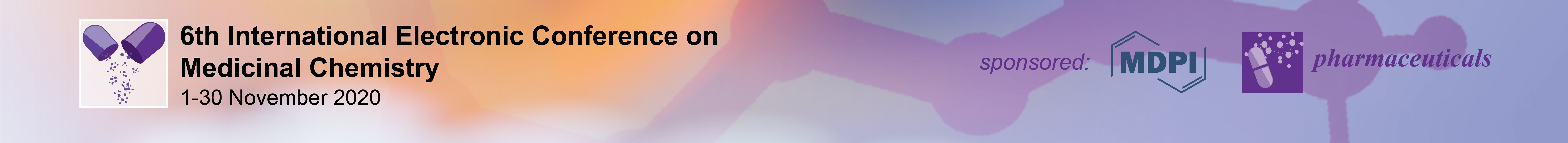